1
Программирование на языке Python
§ 58. Циклы по переменной
2
?
Что значит «простое число»?
Вложенные циклы
Задача. Вывести все простые числа в диапазонеот 2 до 1000.
сделать для n от 2 до 1000 
  если число n простое то
    вывод n
число n простое
нет делителей [2.. n-1]: проверка в цикле!
for n in range(2, 1001): 
  if число n простое:  
    print( n )
3
Вложенные циклы
for n in range(2, 1001): 
  count = 0



  if count == 0:
    print( n )
for k in range(2,n):
  if n % k == 0:
    count += 1
вложенный цикл
4
?
!
Как меняются переменные?
Переменная внутреннего     цикла изменяется быстрее!
Вложенные циклы
for i in range(1,4):
  for k in range(1,4):
    print( i, k )
1 1
1 2
1 3
2 1
2 2
2 3
3 1
3 2
3 3
5
?
!
Как меняются переменные?
Переменная внутреннего     цикла изменяется быстрее!
Вложенные циклы
for i in range(1,5):
  for k in range(1,i+1):
    print( i, k )
1 1
2 1
2 2
3 1
3 2
3 3
4 1 
4 2
4 3
4 4
6
?
?
Что плохо?
Как ещё улучшить?
Поиск простых чисел – как улучшить?
while k <= math.sqrt(n): 
  …
count = 0
k = 2
while          : 
  if  n % k == 0: 
   count += 1
  k += 1
k*k <= n
выйти из цикла
while  k*k <= n:
  if  n % k == 0: break  
  k += 1
if k*k > n:
 print ( n )
если вышли по условию
7
Задачи
«A»: Напишите программу, которая получает натуральные числа A и B (A<B) и выводит все простые числа в интервале от A до B.  
Пример:
Введите границы диапазона:
10 20
11 13 17 19
«B»: В магазине продается мастика в ящиках по 15 кг, 17 кг, 21 кг. Как купить ровно 185 кг мастики, не вскрывая ящики? Сколькими способами можно это сделать?
Что здесь будем делать?
Переменные a*21, b*17, c*15
8
Задачи
«B»: В магазине продается мастика в ящиках по 15 кг, 17 кг, 21 кг. Как купить ровно 185 кг мастики, не вскрывая ящики? Сколькими способами можно это сделать?
Переменные a*21, b*17, c*15
Для а=1,   b  и с меняется до?
9
Задачи
«B»: В магазине продается мастика в ящиках по 15 кг, 17 кг, 21 кг. Как купить ровно 185 кг мастики, не вскрывая ящики? Сколькими способами можно это сделать?
Для а=1,   b  и с меняется до?
Переменные a*21, b*17, c*15
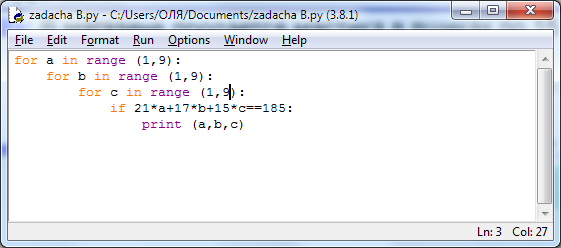 10
Задачи
«C»: Ввести натуральное число N и вывести все натуральные числа, не превосходящие N и делящиеся на каждую из своих цифр.   
Пример:
Введите N:
15
1 2 3 4 5 6 7 8 9 11 12 15
11
Программирование на языке Python
§ 59. Процедуры
12
Зачем нужны процедуры?
print ( "Ошибка программы" )
много раз!
Процедура:
def Error():
  print( "Ошибка программы" )
define определить
n = int ( input() )
if n < 0:
  Error()
вызов процедуры
13
Что такое процедура?
Процедура – вспомогательный алгоритм, который выполняет некоторые действия.
текст (расшифровка) процедуры записывается до её вызова в основной программе
в программе может быть много процедур
чтобы процедура заработала, нужно вызвать её по имени из основной программы или из другой процедуры
14
?
?
Как вывести первую цифру?
Как вывести вторую цифру?
Процедура с параметрами
Задача. Вывести на экран запись целого числа (0..255) в 8-битном двоичном коде.
много раз!
Алгоритм:
178

101100102
разряды
7  6  5  4  3  2  1  0
n:=
1 0 1 1 0 0 1 02
n // 128
n % 128
n1 // 64
15
!
Результат зависит  от n!
Процедура с параметрами
Задача. Вывести на экран запись целого числа (0..255) в 8-битном двоичном коде.
Решение:
k = 128
while k > 0:
  print ( n // k, 
         end = "" )
  n = n % k
  k = k // 2
178

10110010
16
Процедура с параметрами
Параметры – данные, изменяющие работу процедуры.
def printBin( n ):
  k = 128
  while k > 0:
    print ( n // k, end = "" )
    n = n % k;
    k = k // 2
локальная переменная
значение параметра (аргумент)
printBin ( 99 )
Несколько параметров:
def printSred( a, b ):
  print ( (a + b)/2 )
17
Локальные и глобальные переменные
a = 5
def qq():
  a = 1
  print ( a )
qq()
print ( a )
глобальная переменная
локальная переменная
1
5
работаем с
глобальной переменной
a = 5
def qq():
  global a
  a = 1
qq()
print ( a )
a = 5
def qq():
  print ( a )
qq()
5
global a
1
18
?
?
Что плохо?
Как исправить?
Неправильная процедура
x = 5; y = 10
def xSum():
  print ( x+y )
xSum()
def xSum():
  print ( x+y )
процедура связана с глобальными переменными,  нельзя перенести в другую программу
печатает только сумму x и y, нельзя напечатать сумму других переменных или сумму x*y и 3x
передавать данные через параметры
19
Правильная процедура
x = 5; y = 10
Sum2( x, y )
z=17; w=3
Sum2( z, w )
Sum2( z+x, y*w )
Глобальные:
def Sum2(a, b):
  print ( a+b )
x
y
Локальные:
z
w
a
b
5
15
20
52
10
3
17
22
30
процедура не зависит от глобальных переменных
легко перенести в другую программу
печатает только сумму любых выражений
20
Задачи
«A»: Напишите процедуру, которая принимает параметр – натуральное число N – и выводит на экран линию из N символов '–'.  
Пример:
Введите N:
10
----------
«B»: Напишите процедуру, которая выводит на экран в столбик все цифры переданного ей числа, начиная с первой.
Пример:
Введите натуральное число:
1234
1
2
3
4
21
Задачи
«C»: Напишите процедуру, которая выводит на экран запись переданного ей числа в римской системе счисления.  
Пример:
Введите натуральное число:
2013
MMXIII